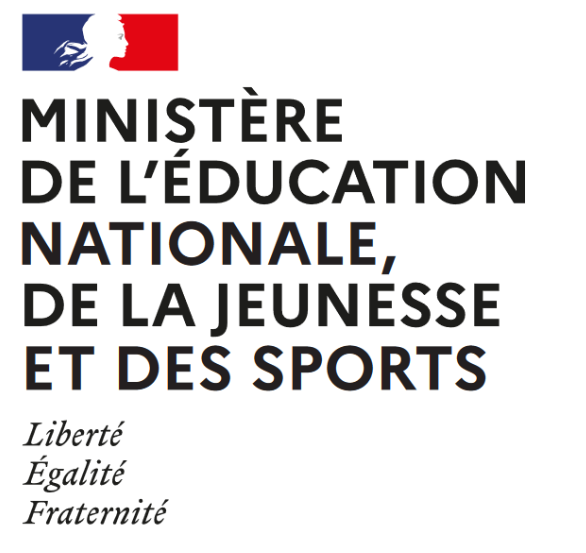 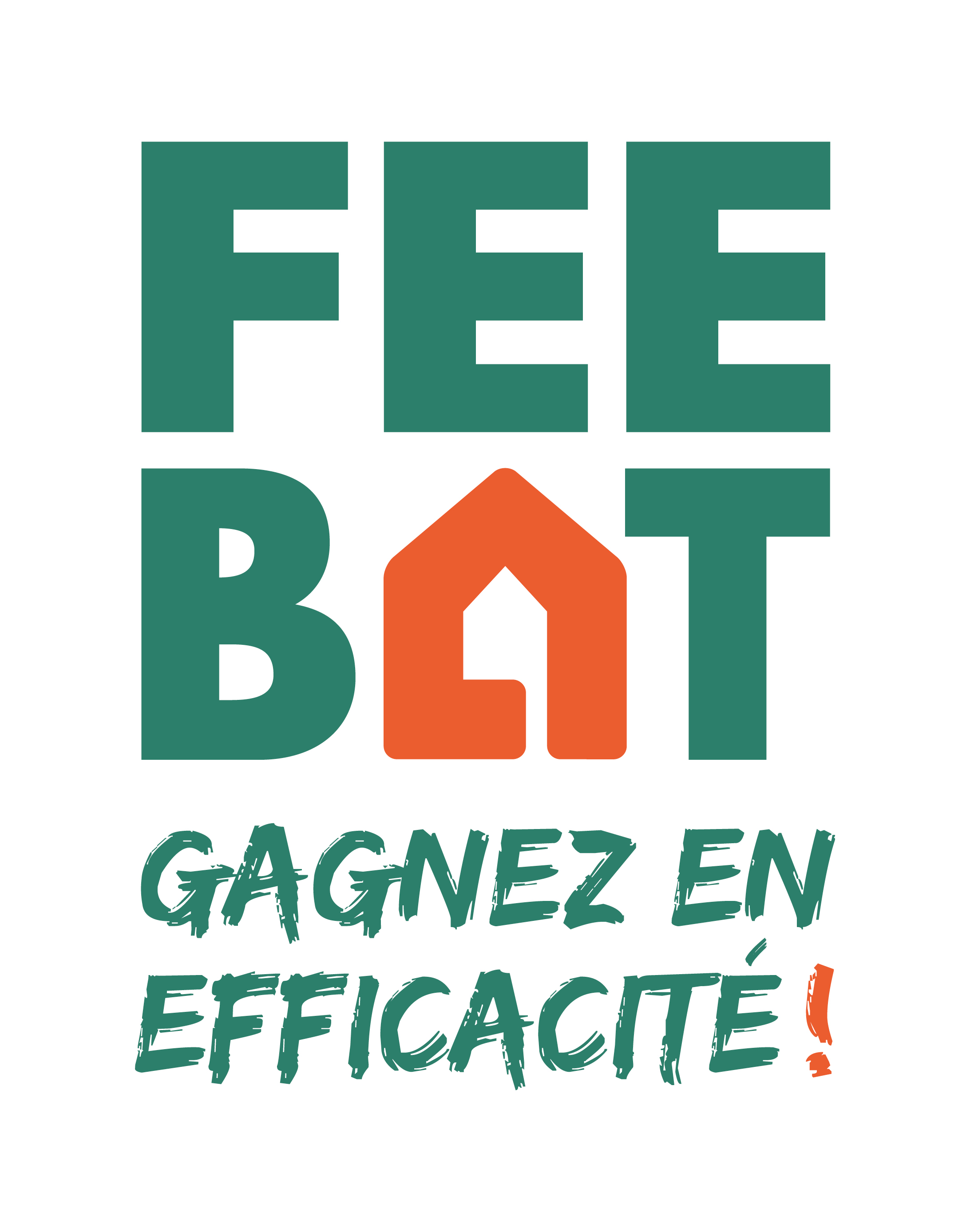 PNF 16 décembre 2020
Travaux des GT sujets examens
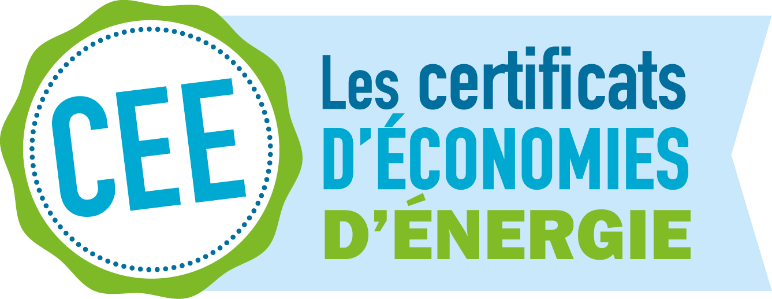 Réflexion sur les modalités d’intégration des contenus FEEBAT aux épreuves d’examens… donc à la formation
Sélection de 4 diplômes
 CAP 
 BP
 Bac pro
 BTS
Création de groupes de travail 
- 1 GT pour les CAP et BP : inspecteurs pilotes des travaux d’élaboration des sujets nationaux
- 1 GT pour les Bac pro divisé en 3 sous-groupes : inspecteurs et profs experts des travaux d’élaboration des sujets nationaux
 sous-groupe « études »
 sous-groupe « enveloppe »
 sous-groupe « énergies »
- 1 GT pour les BTS : inspecteurs pilotes des travaux d’élaboration des sujets nationaux
Définition d’une méthodologie de travail
Définition d’un calendrier de travail
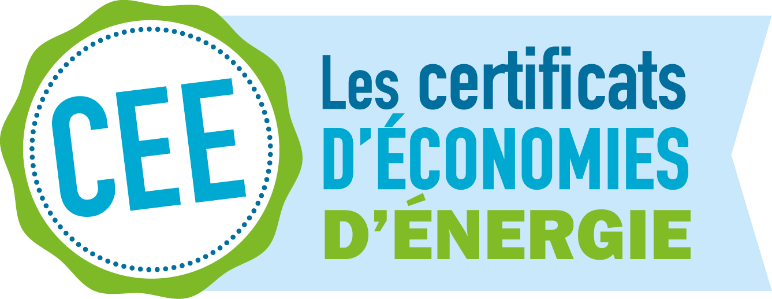 PNF FEEBAT – 16 décembre 2020
Méthodologie de travail des GT
Tâches prof.
 T1 
 T2
 T3
 T4
 T5
 T6
 T7
 T8 
 …
Épreuve 
EP1
Comp.
- C1.1
 C2.1
 C2.2
Épreuve 

EP2
- C2.3 
 C3.1
 C3.2
- C3.3 
 C3.4
 C3.5
- C3.6 
 C3.7
 C4.1
En conservant un sens pro
Épreuve 
EP3
- C1.2 
 C4.2
 C4.3
 C4.4
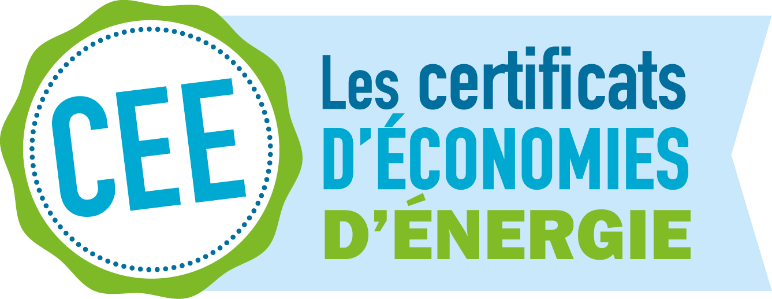 PNF FEEBAT – 16 décembre 2020
Méthodologie de travail des GT
Intégration de méthodes innovantes (Axe 3 FEEBAT ) 
en relation avec la transition numérique
 Maquettes numériques de définition des projets supports
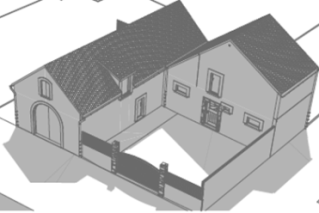 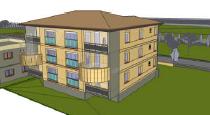 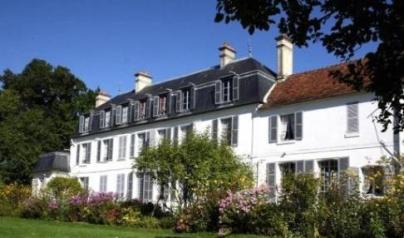 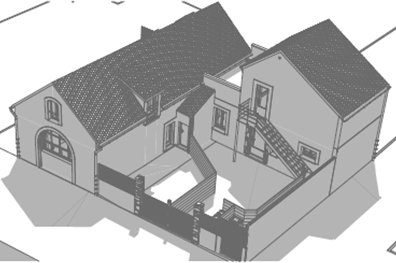 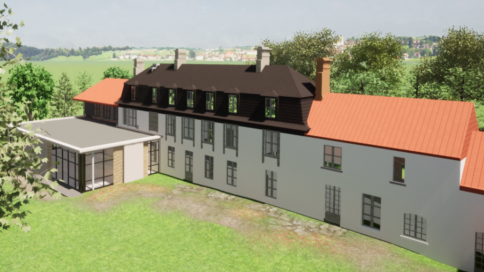 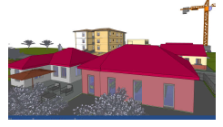 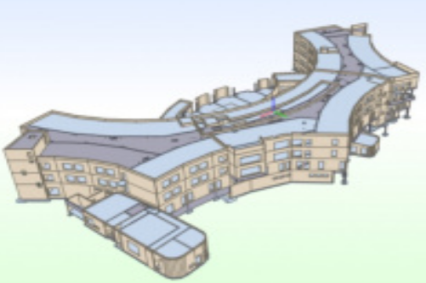 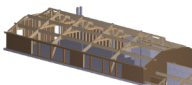 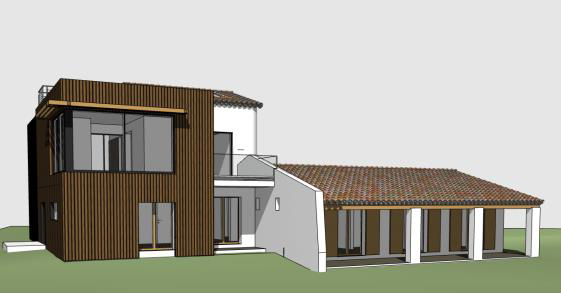 4
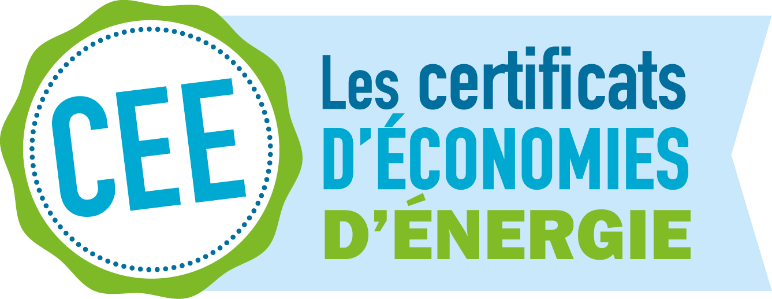 PNF FEEBAT – 16 décembre 2020
Quelle méthodologie? Présentation de travaux du GT CAP
Réhabilitation d’un ancien corps de ferme avec création de trois appartements en zone rurale, articulé autour notamment de l’exploitation d’une maquette numérique
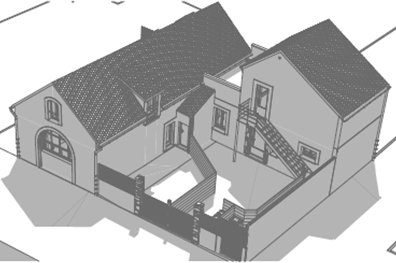 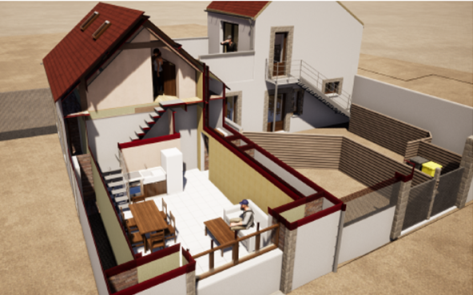 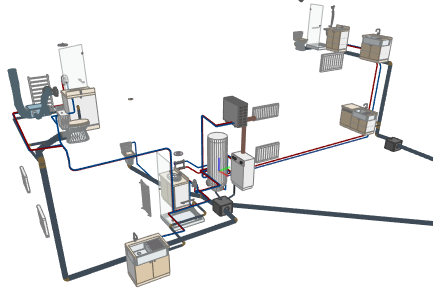 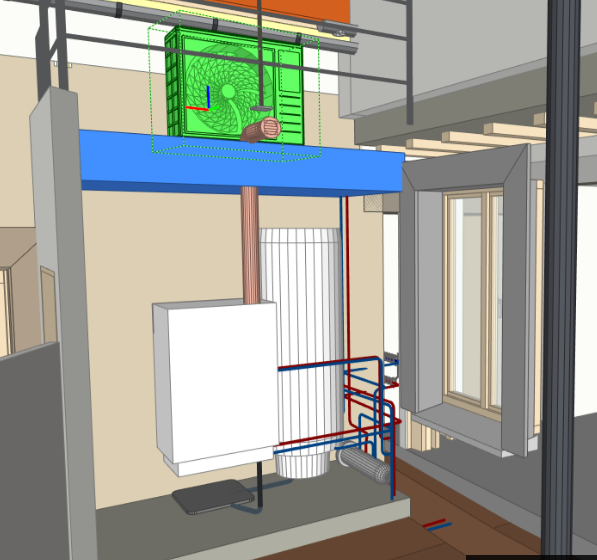 PNF FEEBAT – 16 décembre 2020
Présentation de travaux du GT Bac Pro
Famille « Études »
Famille « Enveloppe »
Famille « Énergies »
Bac pro 	TEB option A
	TEB option B
	ERA
Bac pro 	TB ORGO et IPB
	TCB et TMA
	OBM et MAV
	AFB
Bac pro 	MELEC et SN
	TISEC et TMSEC	TFCA
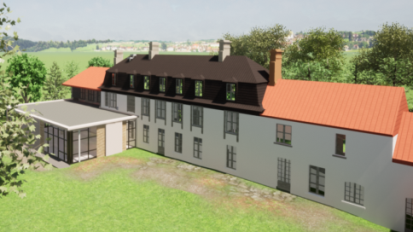 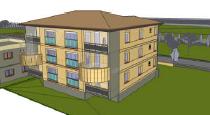 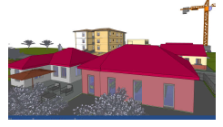 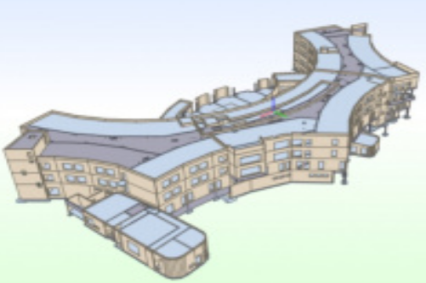 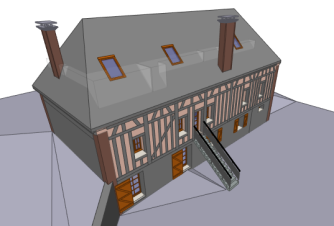 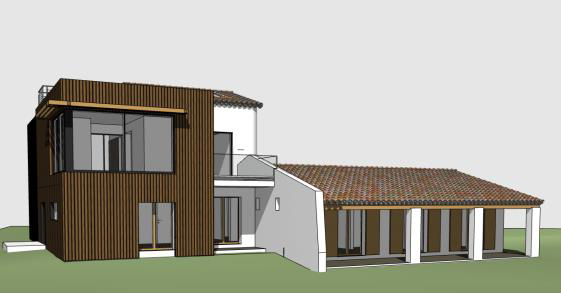 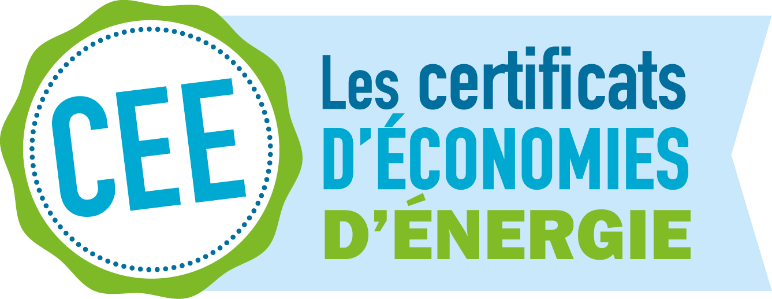 PNF FEEBAT – 16 décembre 2020
Présentation de travaux du GT BTS
Famille « Structure et Enveloppe »
Famille « Économie et Finitions»
Famille « Énergies  et équipements connectés»
BTS 	AMCR
	Bâtiment
	EBCR 
	MGTMN
	SCBH
	TC
	TP
BTS 	Électrotechnique
	FED  toutes options
	MS option B
	SN toutes options
	TC
BTS 	FABCR
	MEC
	TC
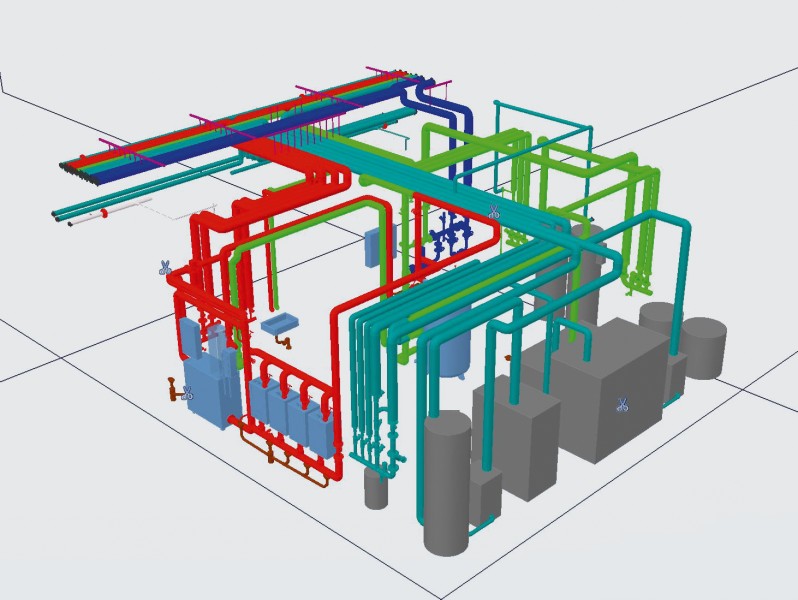 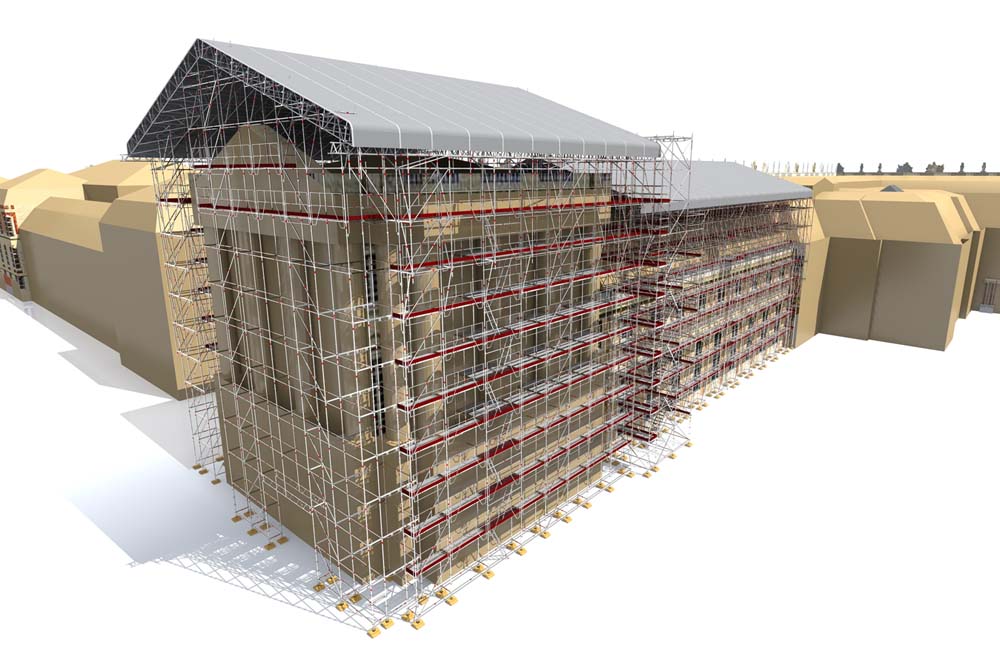 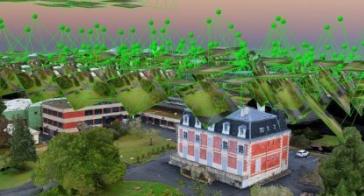 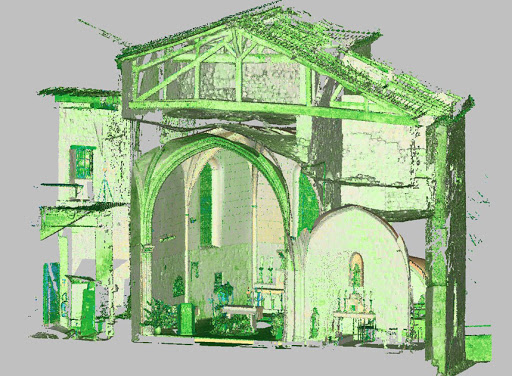 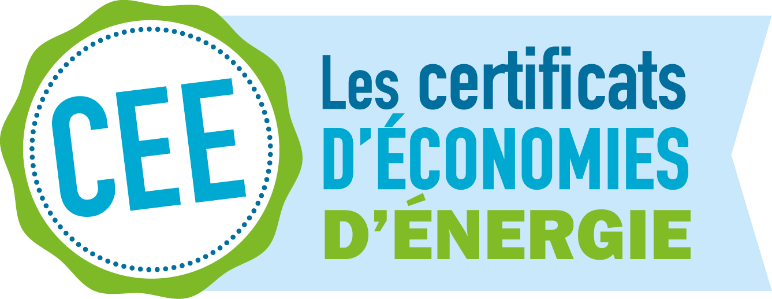 PNF FEEBAT – 16 décembre 2020
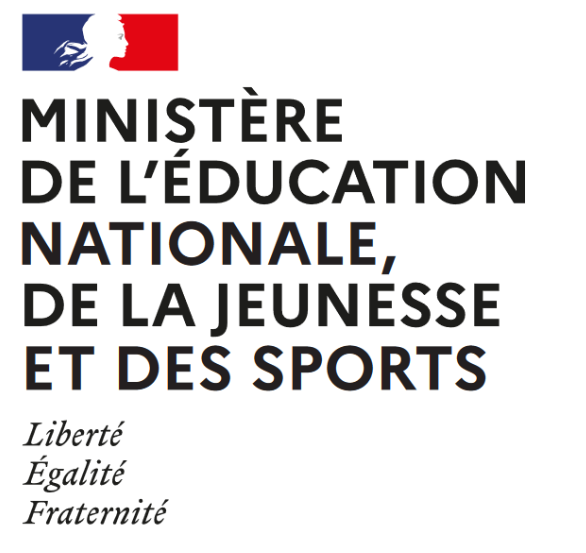 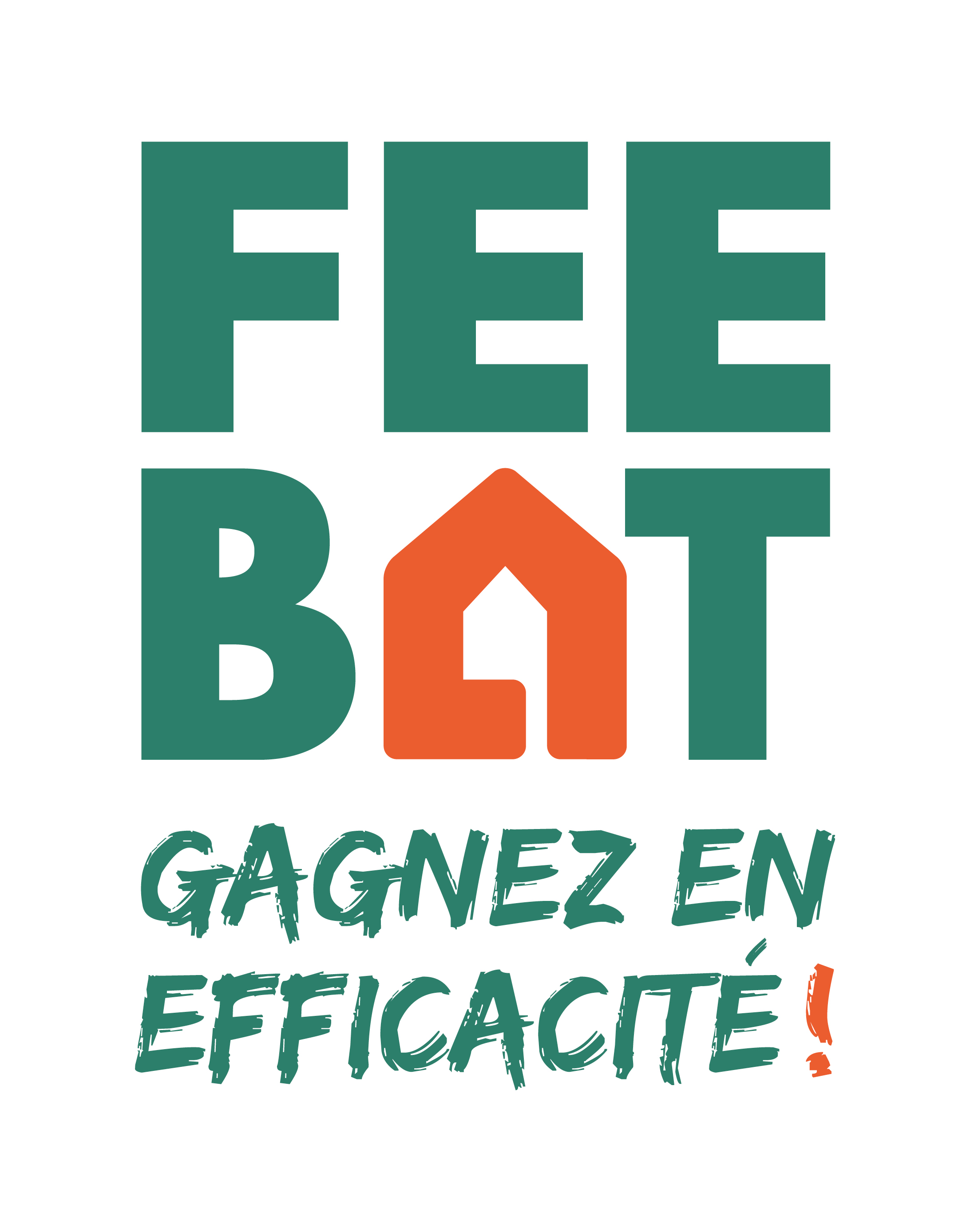 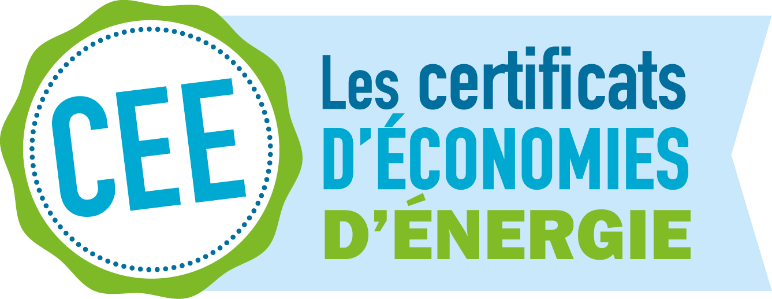